Smart City and Complexity
How to understand complexity of Services

© Leonard Walletzký 2023
Layer model of Smart City
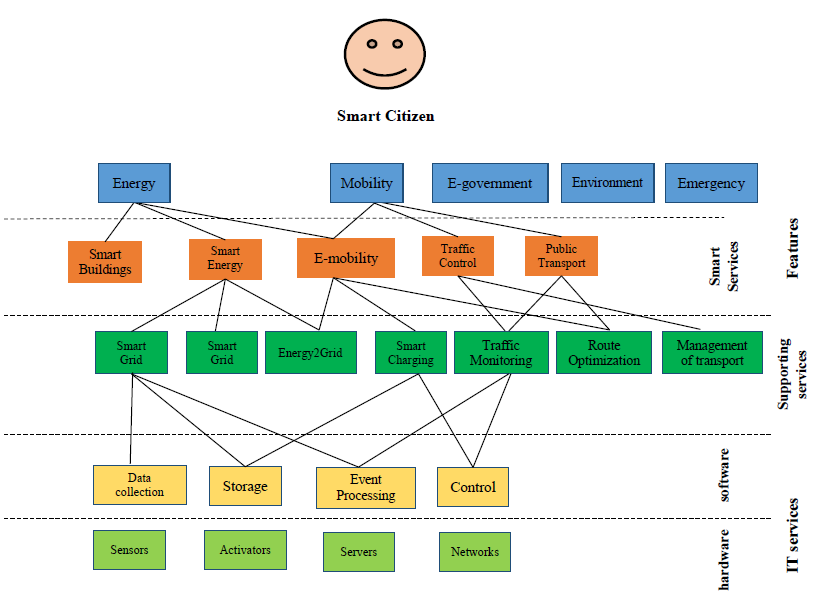 Walletzky L., Buhnova B., Carrubbo L. (2018) Value-Driven Conceptualization of Services in the Smart City: A Layered Approach. In: Barile S., Pellicano M., Polese F. (eds) Social Dynamics in a Systems Perspective. New Economic Windows. Springer, Cham
[Speaker Notes: Předpolkádám, že je nějaký oslí můstek s předchozím slajdem.]
Detailed Layer analysis
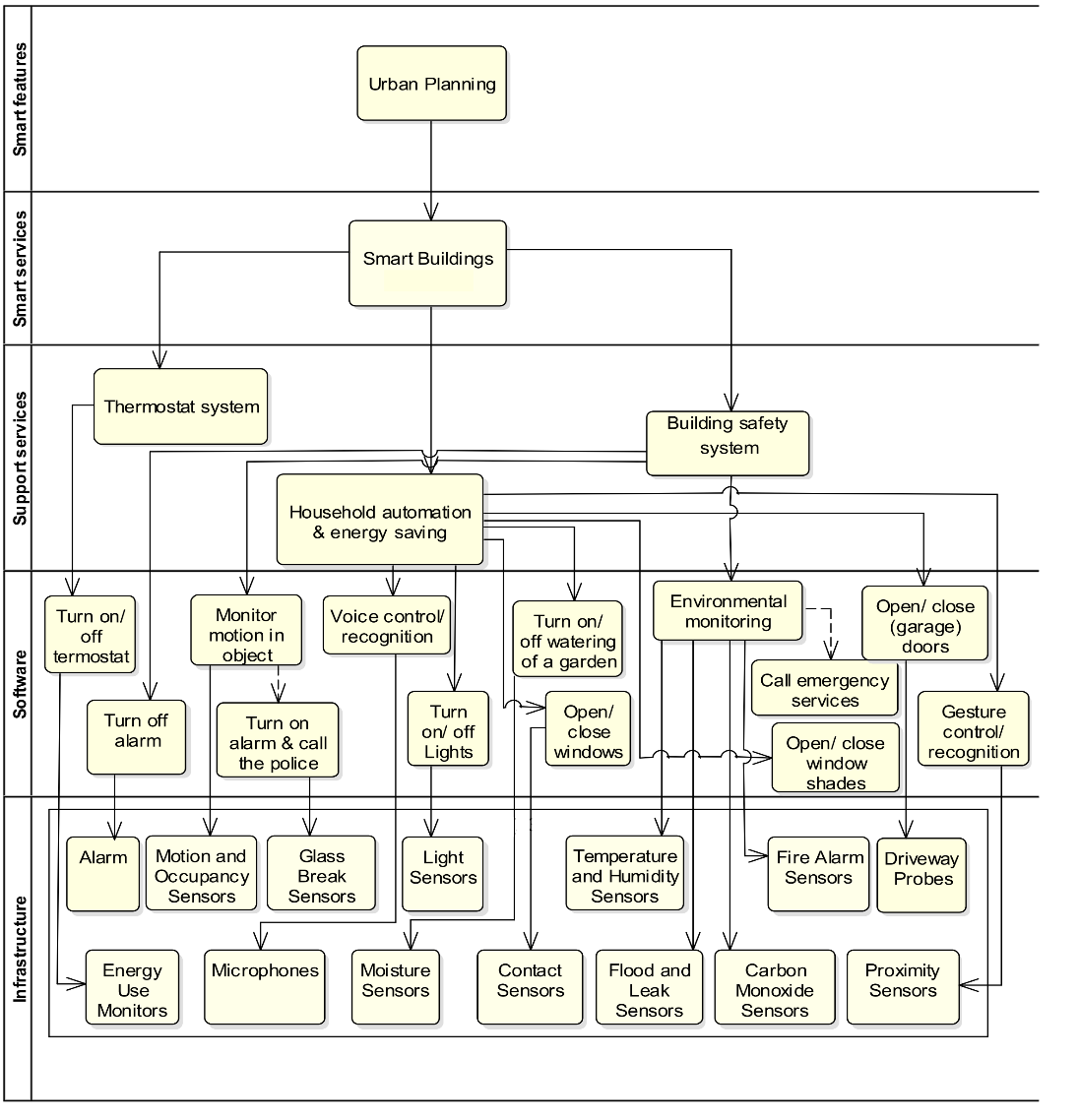 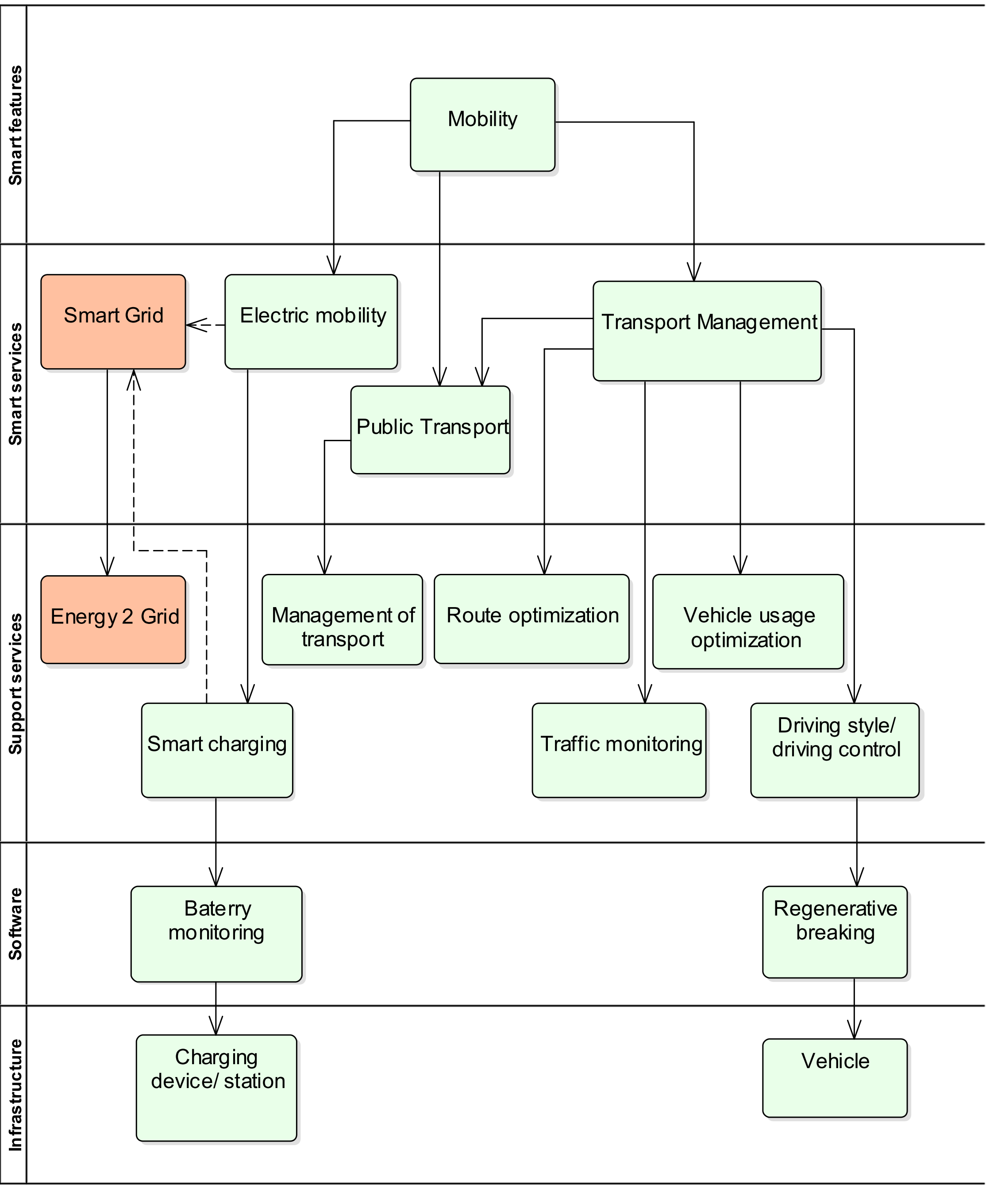 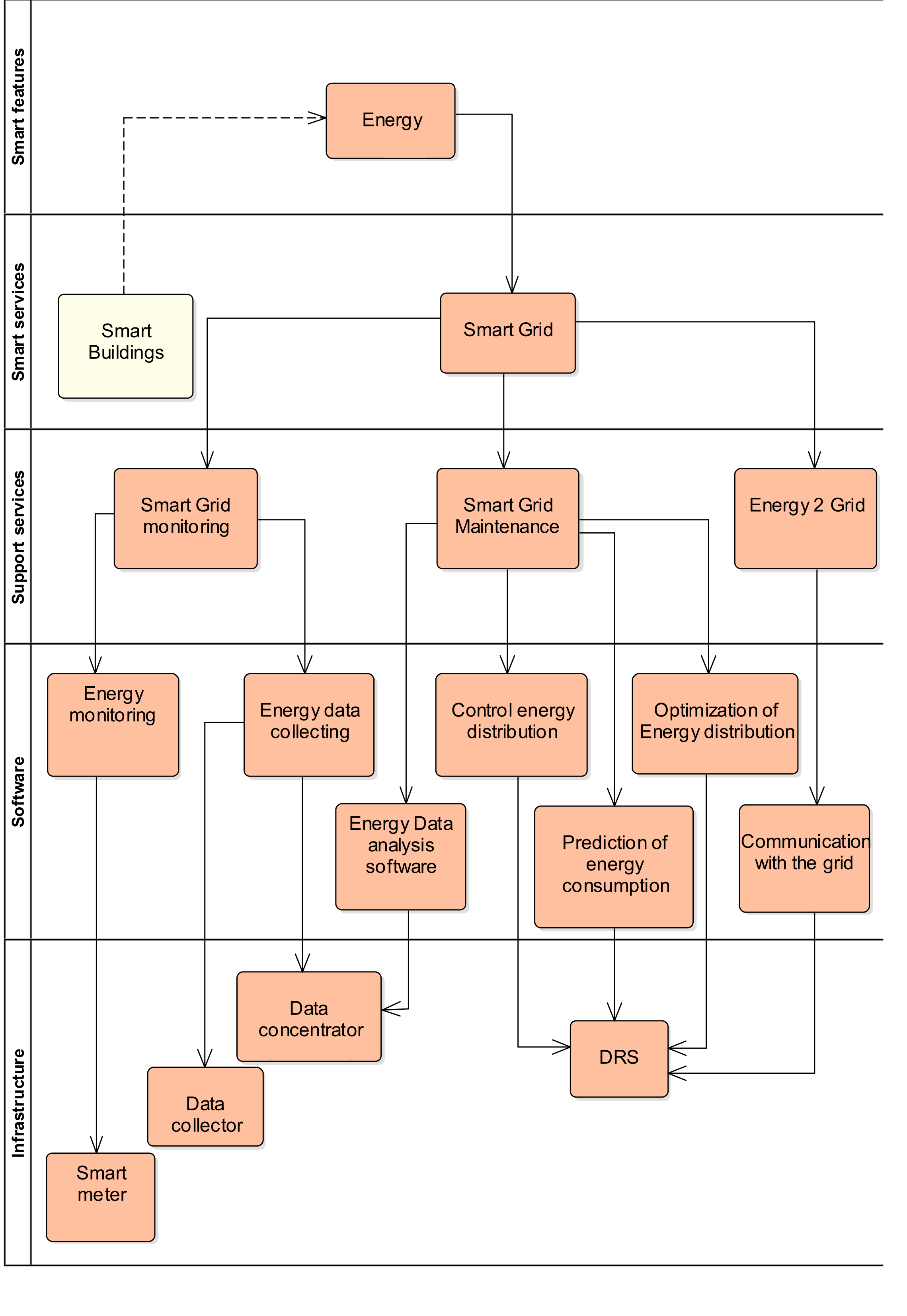 Smart Energy
Mobility
Urban planning
Complexity of Smart City
the environment of Smart City is not truly objective – it is a mix of different contexts, based on the interactions of actors in a stated moment
the main problem is how to merge different perspectives described by the quadruple helix
Smart feature and services depend on specific point of view of customer = context
New developed model
Infrastructure and supporting services depend on specific point of view and terminology of experts = context
Customer facing services
Background services
Detailed Layer analysis
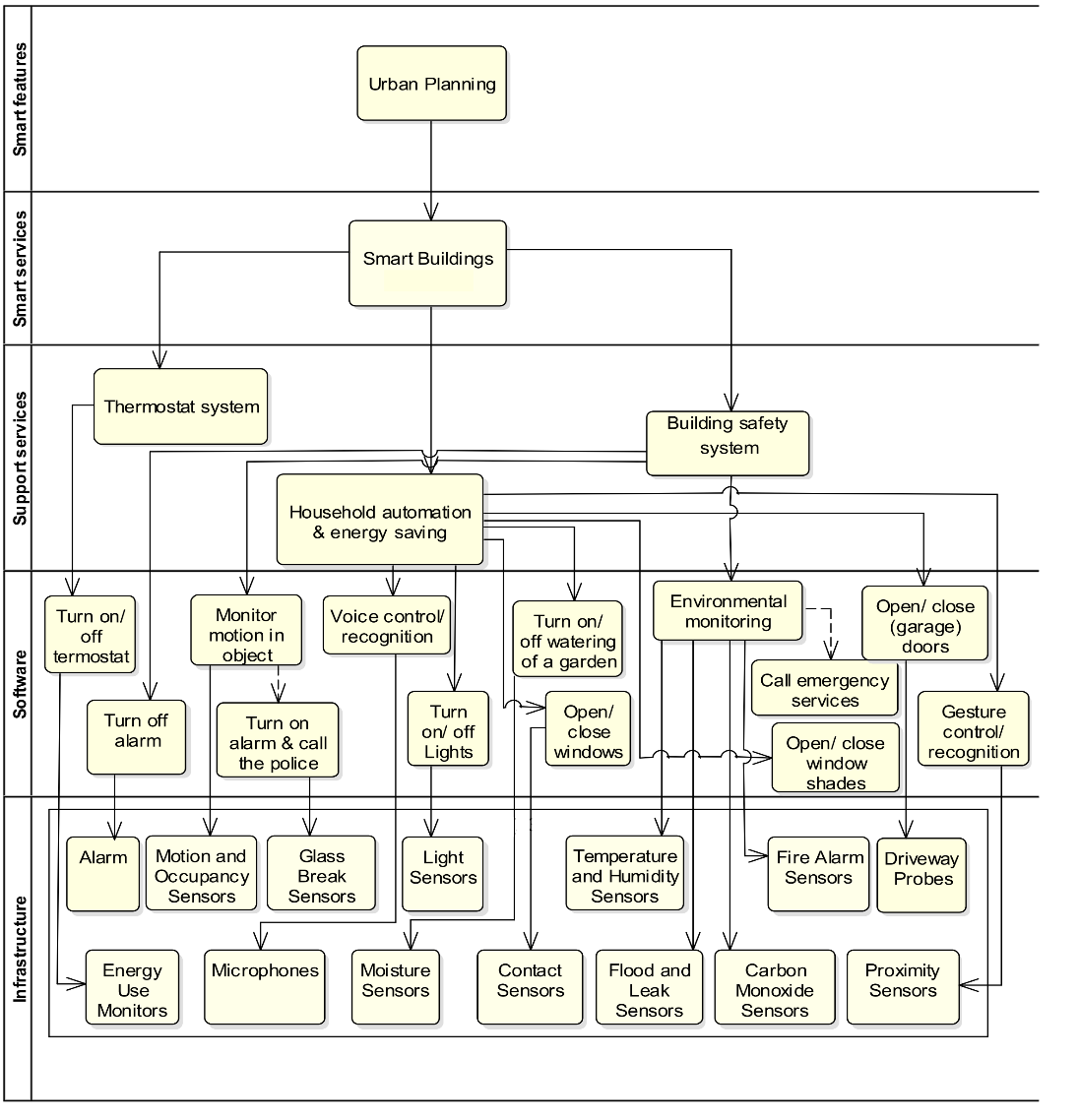 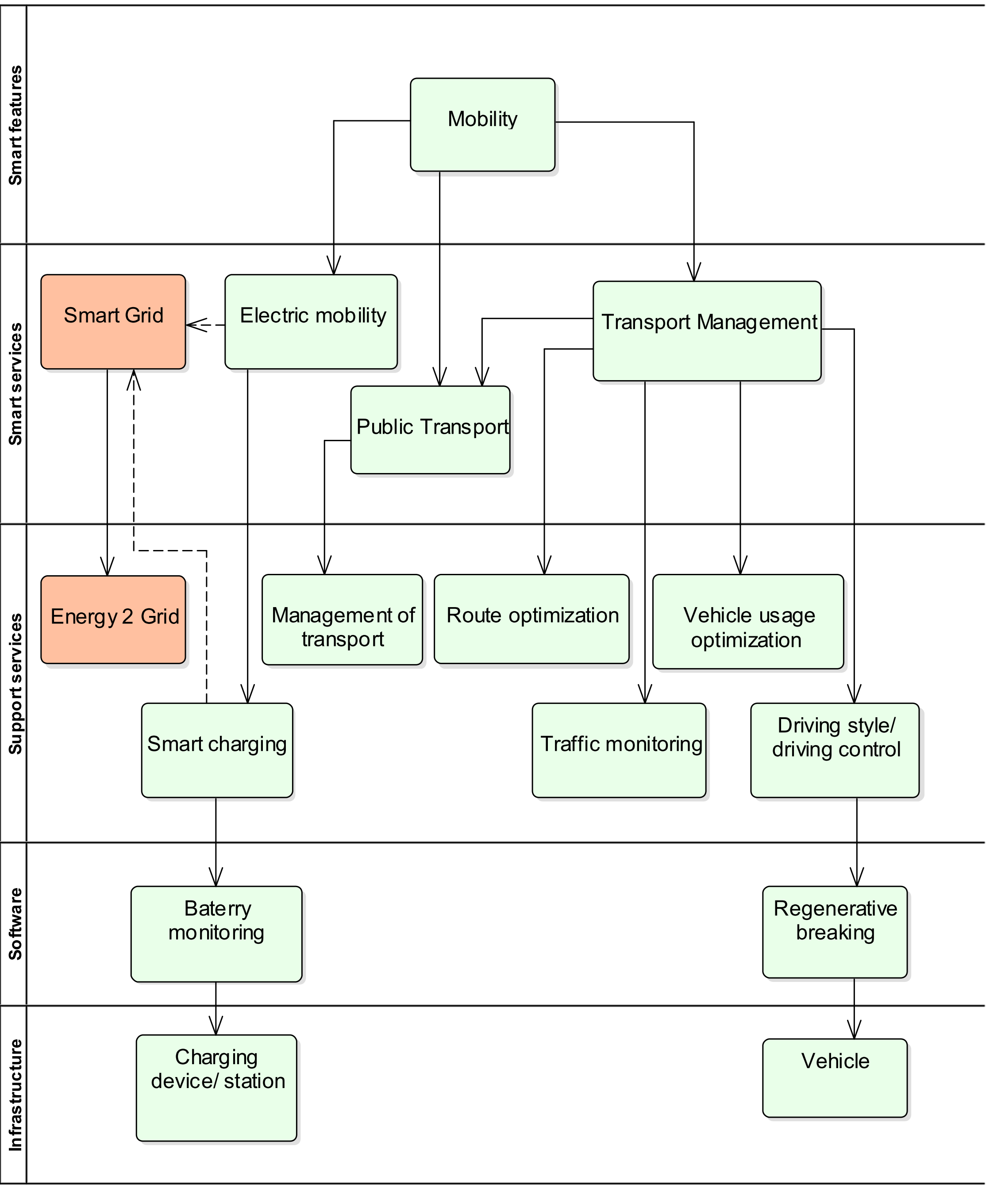 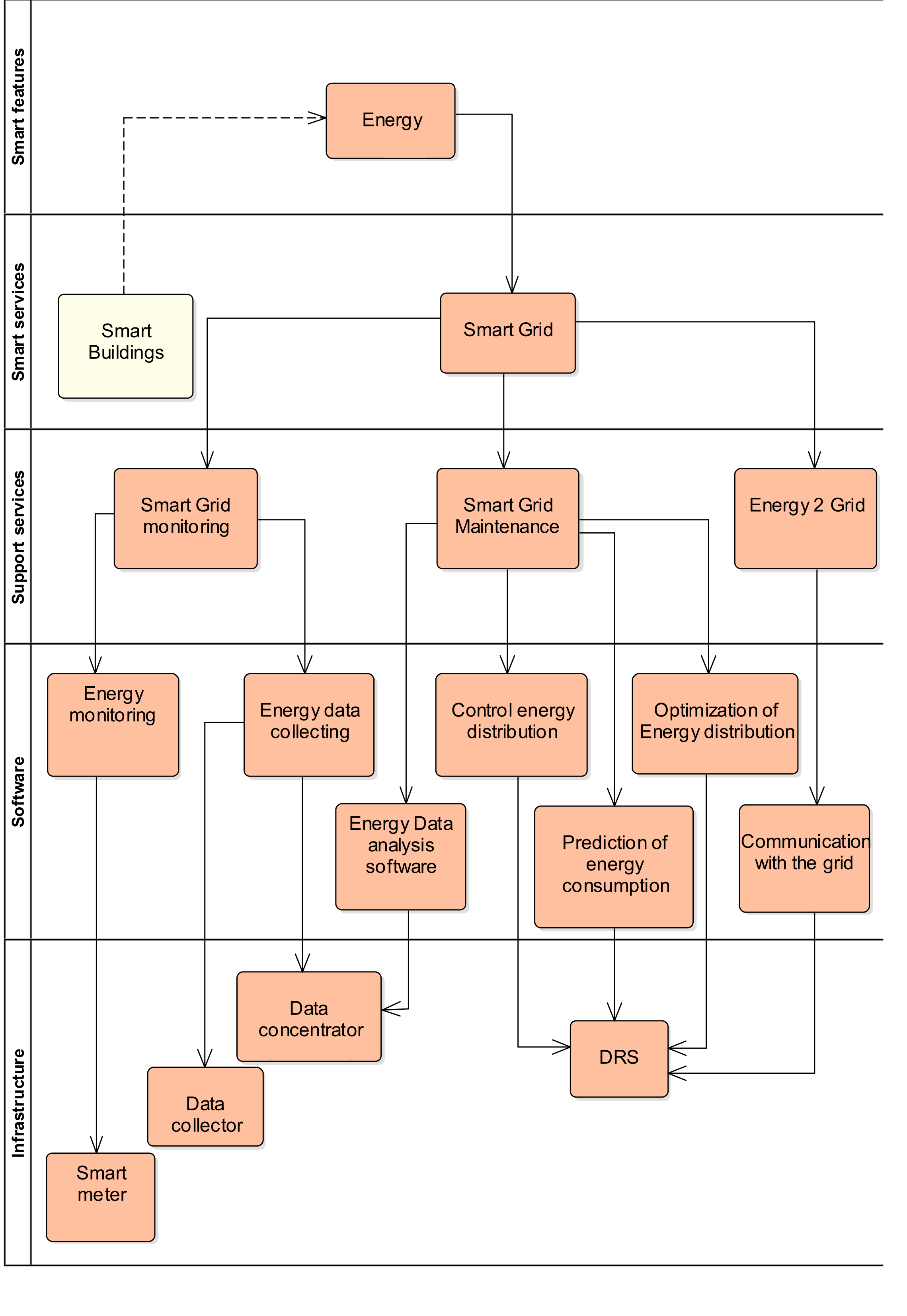 Smart Energy
Mobility
Urban planning
How to model such complex environment?
Solution is to go back to our roots and ask
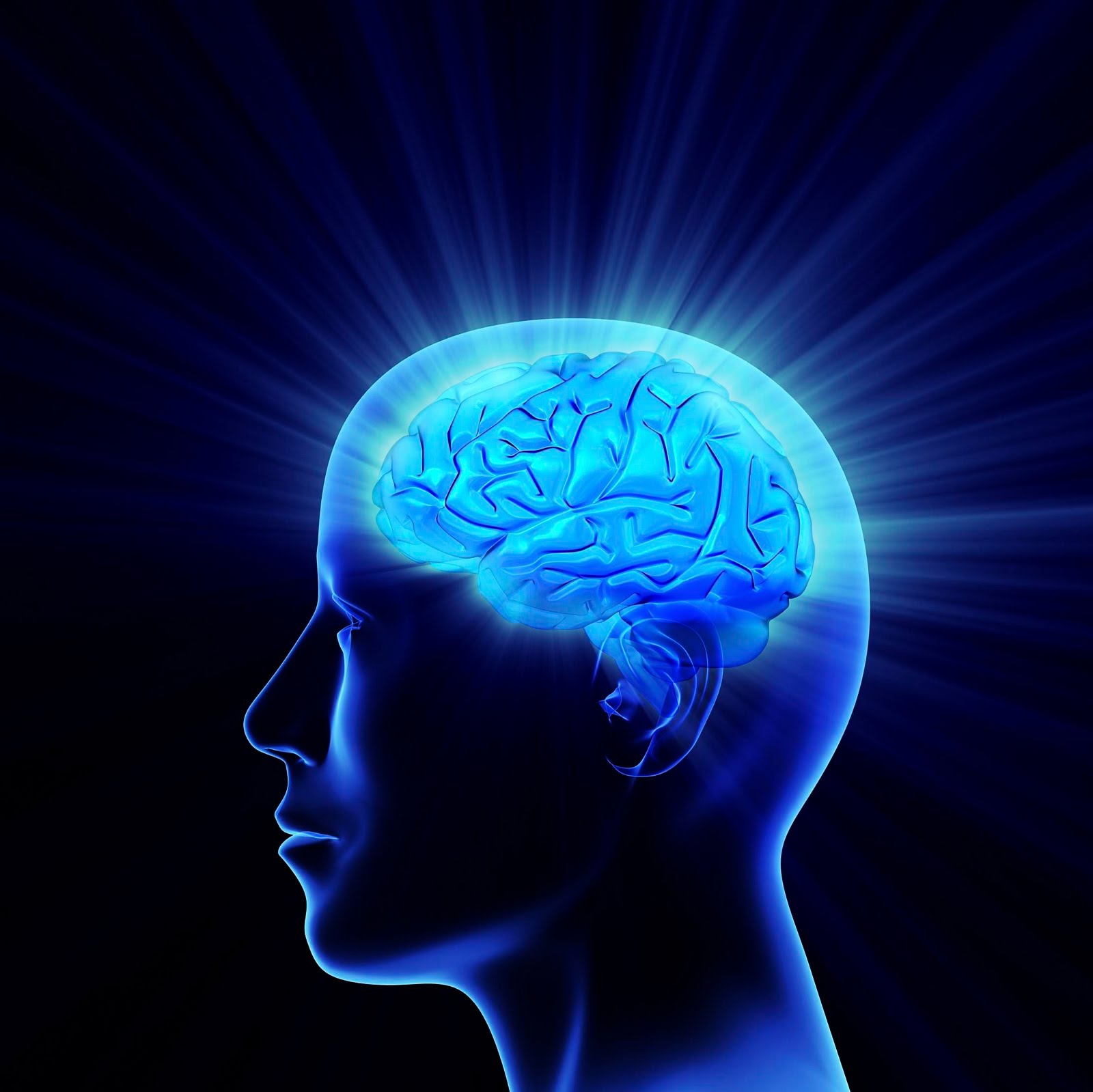 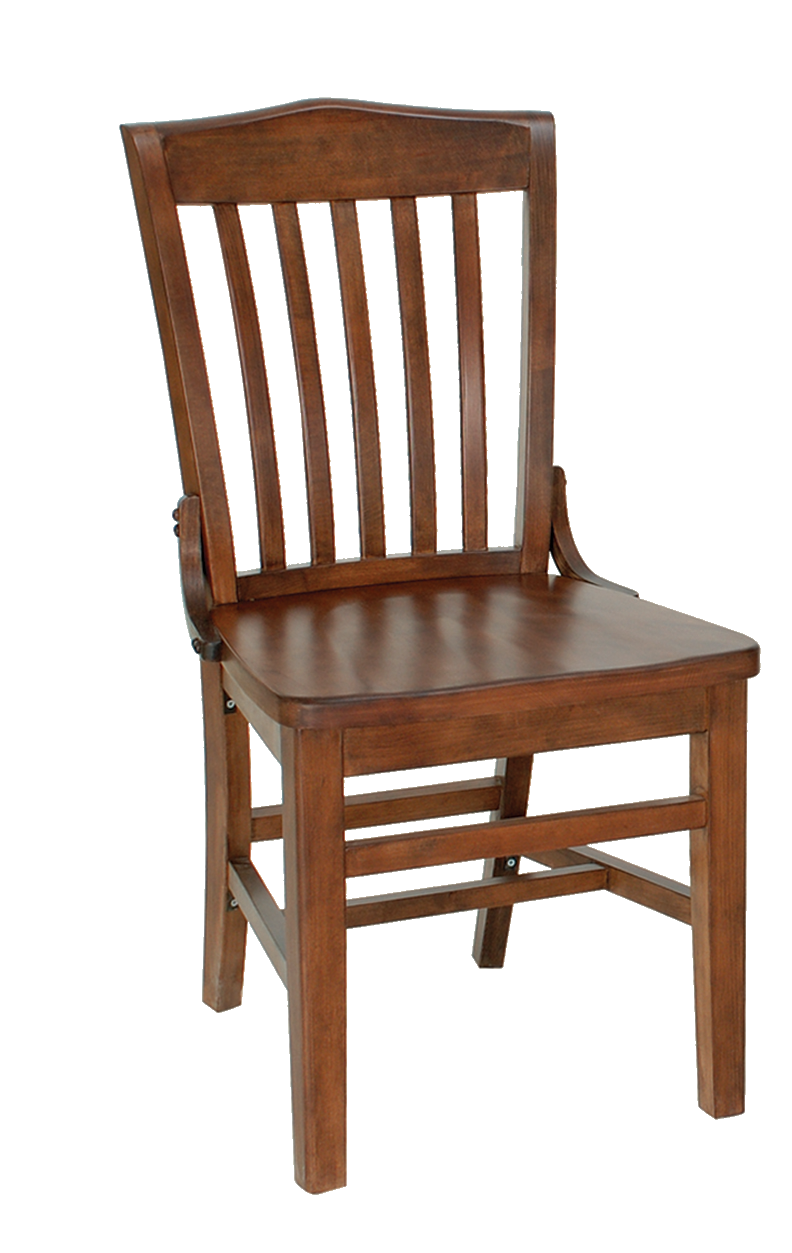 How do we model reality in our heads?
We identify...
Object
-s
...we find interesting
Then, we find...
Relationship
-s
...between our...
Object
-s
Each relationship can connect multiple objects...
Relationship
Relationship
Relationship
Object
Object
Object
...and each object can be present in multiple connections.
Relationship is specifically defined n-dimensional set of objects
Each relationship can connect multiple objects...
Relationship
projection
Object
...and each object can be present in multiple connections.
I can describe anything now!
I know whento performparticular operation
Relationship
Which objects do we find interesting for modelling?
projection
Now I can change the state
Category
Rule
Object
Operation
MENTION – USE duality
I am using category here.
Relationship
P
R
Category
Object
Rule
R
R
I am thinkingabout category here.
R
Operation
Diamond of Attention Focussing
I am in syntactic part
I can connectrelationship withdynamic rule!
Relationship
P
R
Category
Object
Rule
R
R
I am in dynamic part
I can connectoperation withspecific categories!
R
characteristic
characteristic
characteristic
characteristic
Operation
Diamond of Attention Focussing
Objects and relationships between them
Mention-use duality
Modelling a modelling tool 
Referring to itself
Relationship
R
P
Category
Object
Rule
R
R
R
characteristic
characteristic
characteristic
characteristic
Operation
Road (street) - Objects and relationships
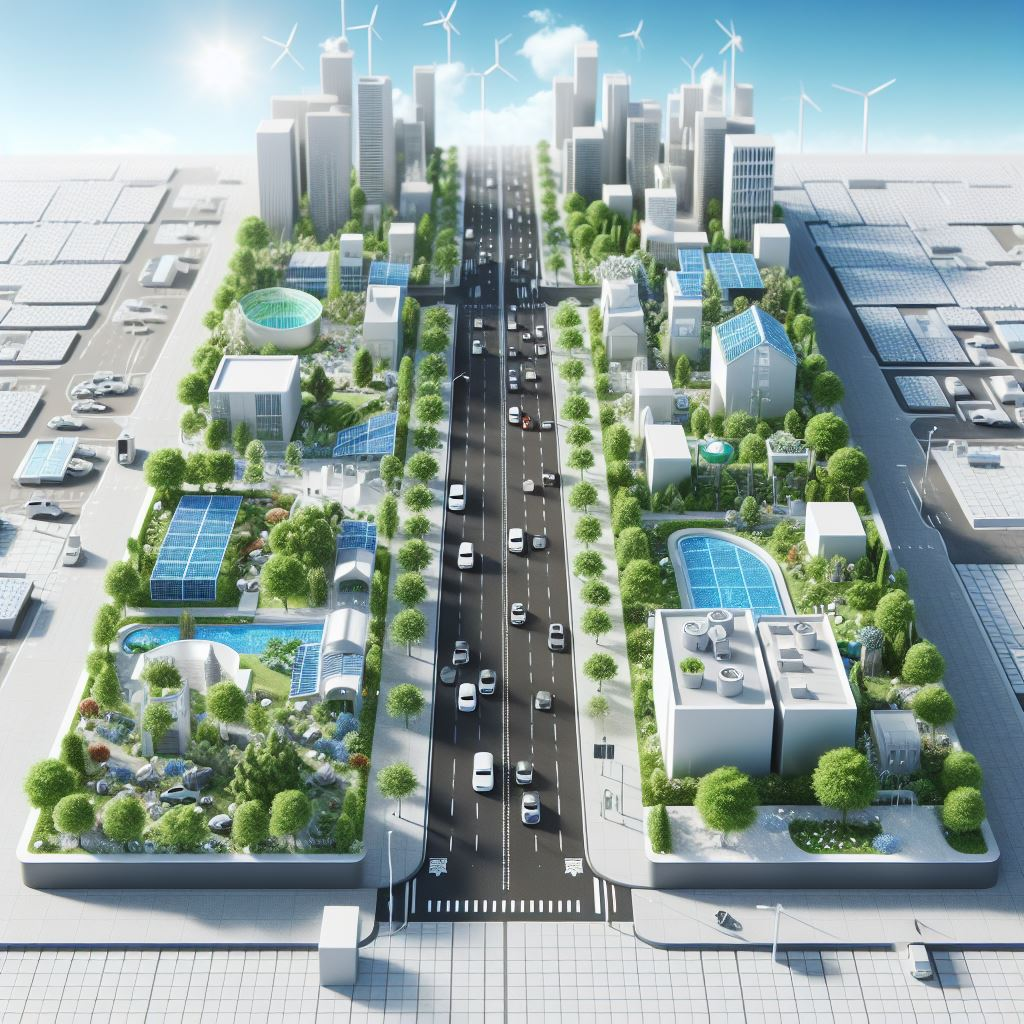 17
What to do next
Classification example
killing
killing
Juliet
Romeo
In love with
In love with
killing
Paris
We can see that some connections are somehow similar – they belong to the same category:
killing
killing
Juliet
Romeo
In love with
In love with
killing
Paris
It‘s possible to classify everything we see in the diagram. But how to classify our objects?
killing
killing
Juliet
Romeo
In love with
In love with
killing
Paris
We could certainly divide the objects to men and women:
killing
killing
Juliet
Romeo
In love with
In love with
killing
Paris
But won‘t it be more useful to show, which character belongs to the house of Montague and which one to the house of Capulet?
killing
killing
Juliet
Romeo
In love with
In love with
killing
Paris
It probably depends on a context – a mental model we want to build. Sometimes, both categorizations may be useful:
killing
killing
Juliet
Romeo
In love with
In love with
killing
Paris
Classifications are blurredGood or bad?
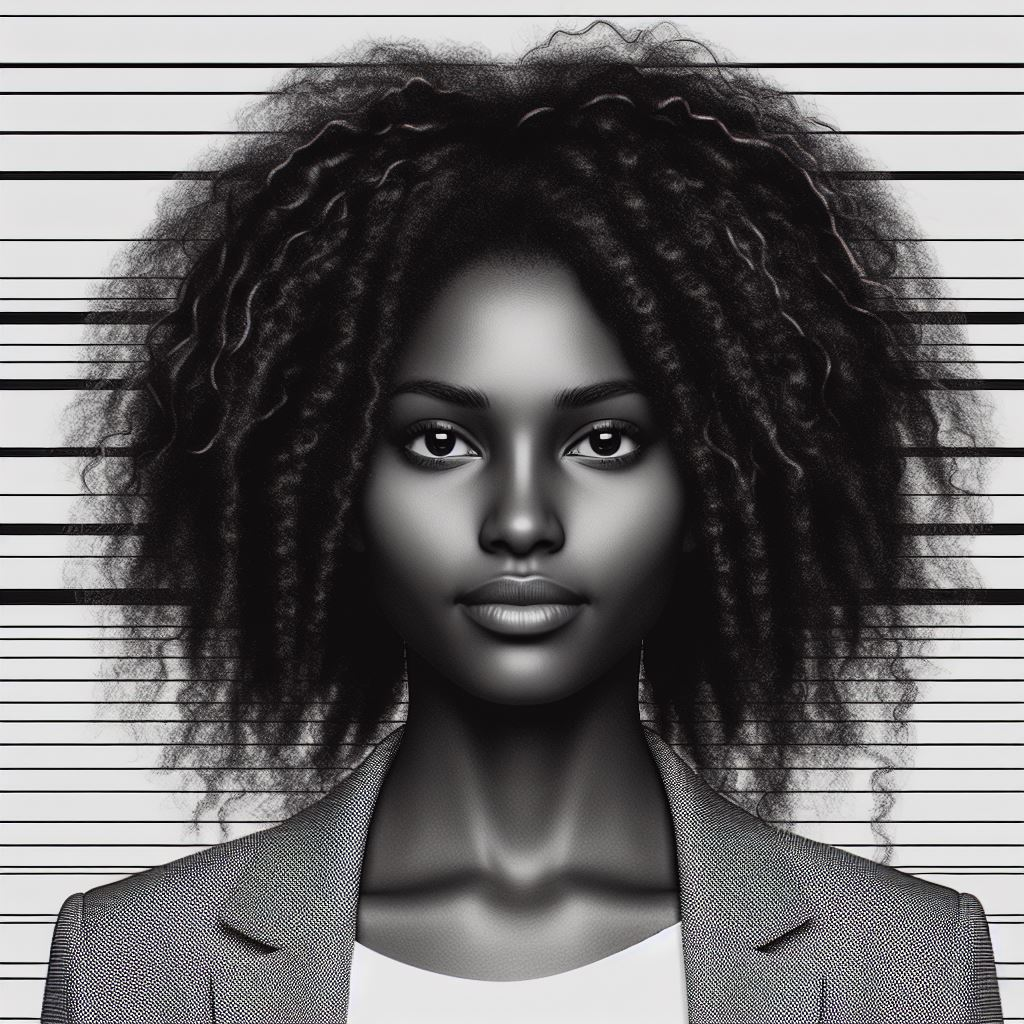 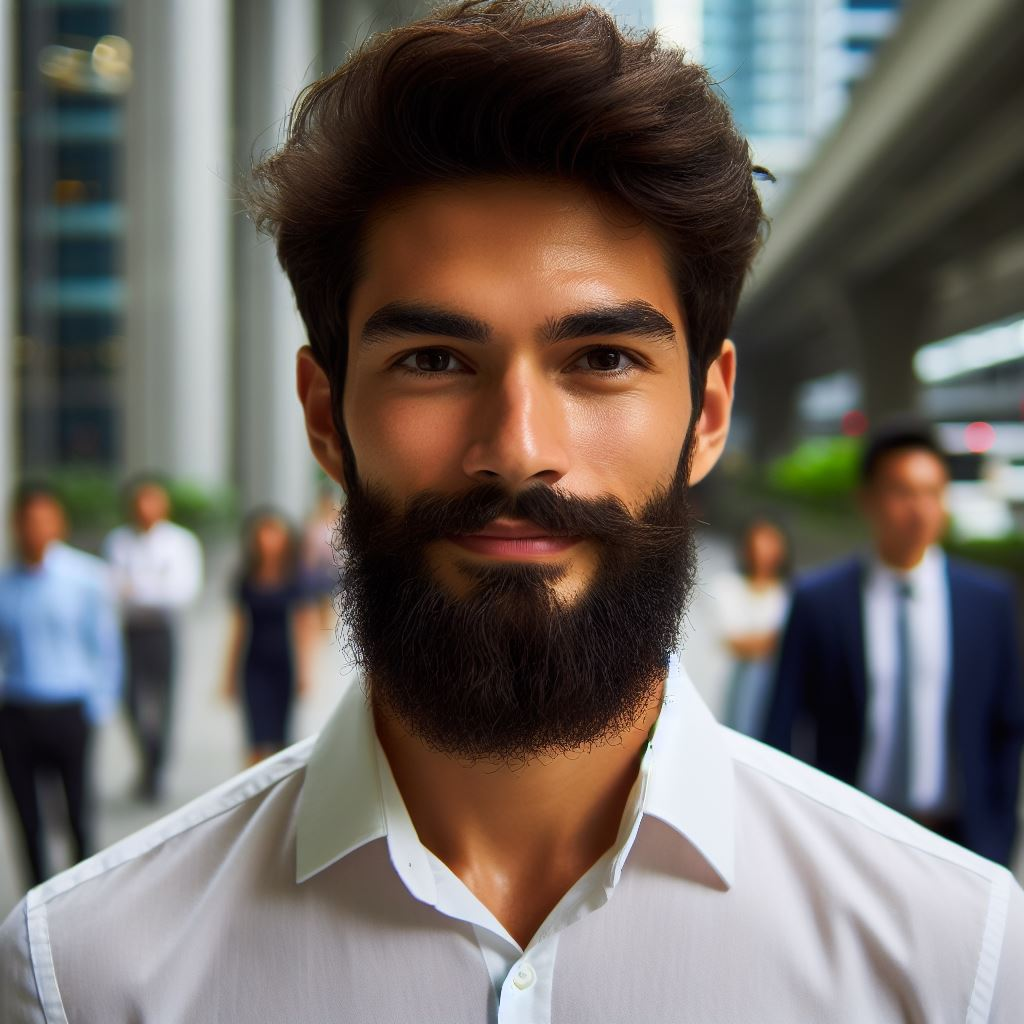 Certainty
Items (= objects as such, not their constructs) belongs to a category with a given certainty
Item can belong to more categories!
Category
CI-connection
Item
The fact is manifested with a certain attention in a given context
Attention
Category
CI-connection
Item
Context
And context givesa design to the manifestation.
And here it is about manifestationof CI connection
Manifestation
R-edges
In some cases, it might be also useful to mention non-trivial concepts – contexts, categories, classifications or manifestations
Romeo killing Romeo
Juliet killing Juliet
Resulting in
Romeo in love with Juliet
Juliet belonging to Capulets
Romeo belonging to Monteques
Fact2
Fact3
Fact1
<fact1> and <fact2> and <fact3>
Story plot
Belonging to
R-edges
Category
R
CI-connection
Item
Context
R
R
R
Manifestation
Context serves as a model. The base edge defines the set of categories to classify its items to
Context base
One category can existin more contexts andvice versa.
Category
base
R
CI-connection
Item
Context
R
R
R
Manifestation
Independent models
Geography
Restaurant
Restaurant: Context
Geography: Context
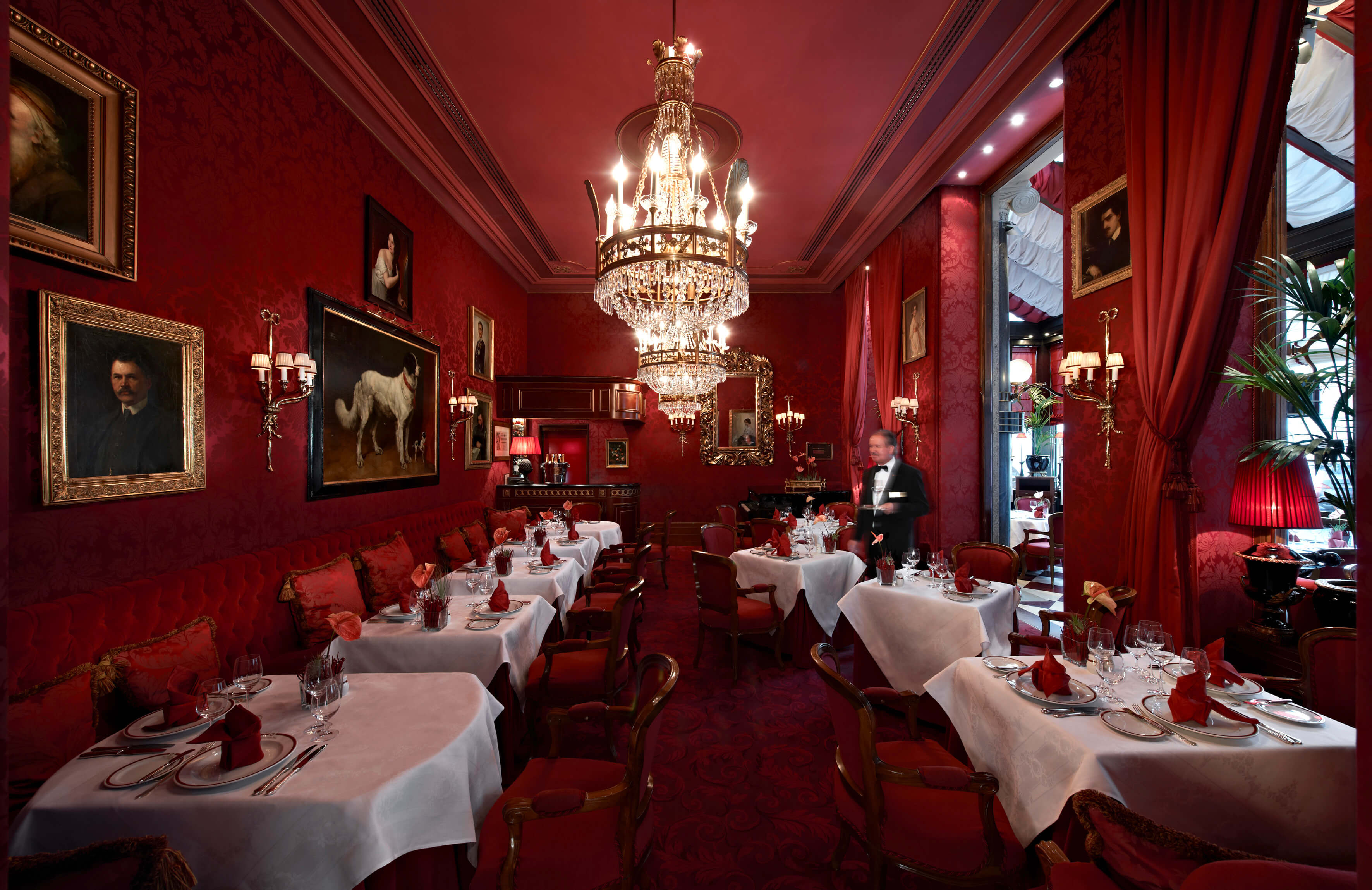 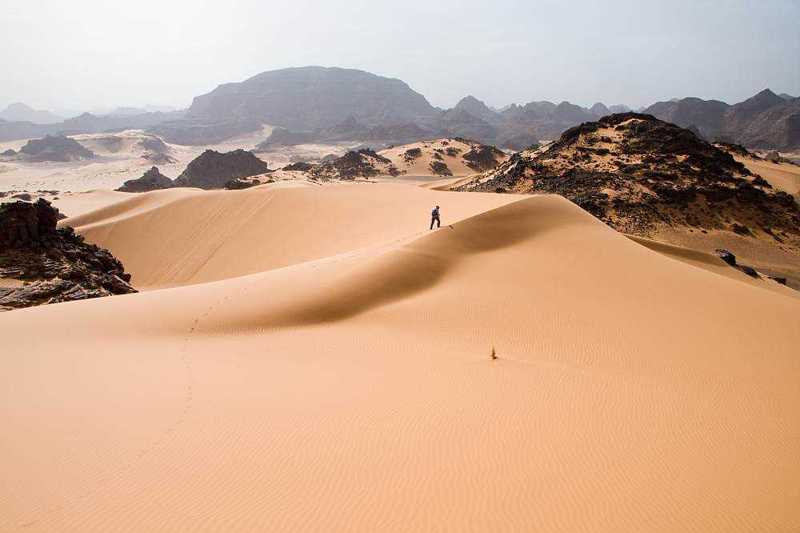 Sahara: Manifestation
Sacher Cake: Manifestation
Sand desert: CI-connection
Sweet desert: CI-connection
Sweet: Category
Desert: Item
Sand: Category
Examples of manifestation of DATA
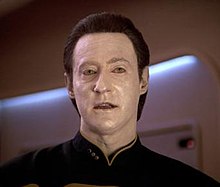 Why we need it?
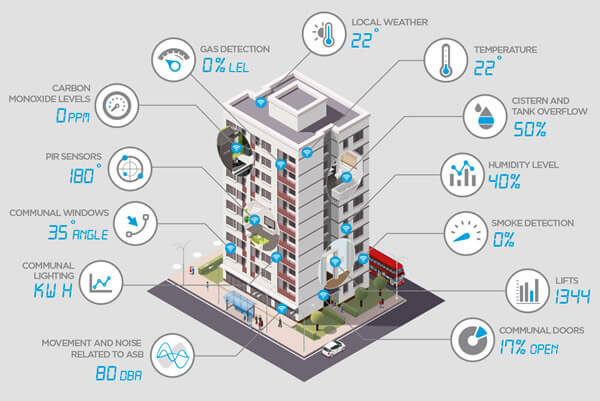 Examples
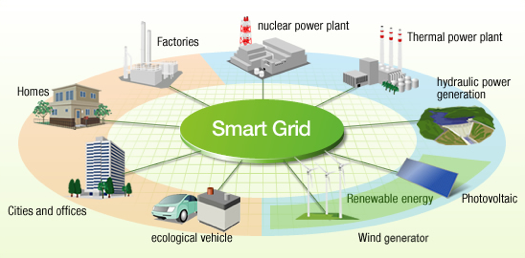 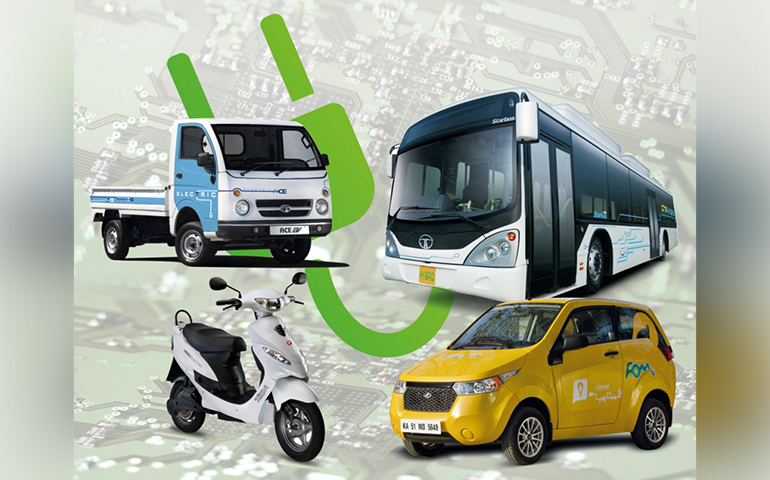 Example of smart street categories and objects
Conclusion